gaining company supportFor Your online MBA
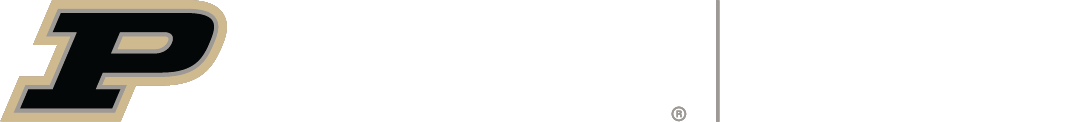 7/26/23
SOME POINTS TO CONSIDER
How to Use These Slides
Personalize this deck where appropriate and present to your senior leadership during the sponsorship request conversation.

The LIGHT GOLD slides, such as this one, are meant to be used as guides for how to complete each section but are not intended to be part of your final presentation deck.

The WHITE slides are the slides you should be presenting to leaders in your organization.

Should you have any questions at all during this process, please feel free to reach out to an Enrollment Specialist at 877-491-0224 or admissionsemail@purdue.edu.
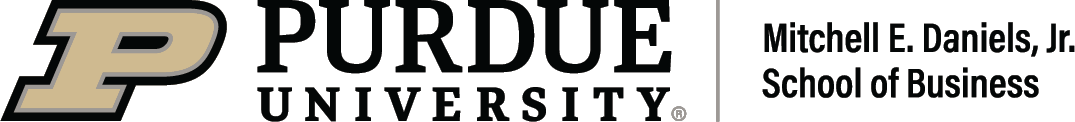 2
7/26/23
SOME POINTS TO CONSIDER – 2
Before Using These Slides
Build awareness with the right people within your organization. Speak to your boss, your mentors, and senior leaders in your network and HR reps well before requesting support so that these individuals can lobby for you when the time comes.

In addition to sharing your idea with these key individuals, practice selling your idea to them in order to garner their support.

Have conversations with and get the buy-in of senior leaders/stakeholders within the organization (not just your boss, but her or his peers as well). Typically, sponsorship decisions are made by committees and not just one individual. The more support you have, the better your chances will be of getting some form of company-sponsored support.

Be able to convey to leaders in your organization exactly how earning your MBA fits into your development plan and how that development plan fits into the organization’s long-term plan. Every key stakeholder should know your “why” for getting an MBA, as well as the value you’ll be providing back to the company.
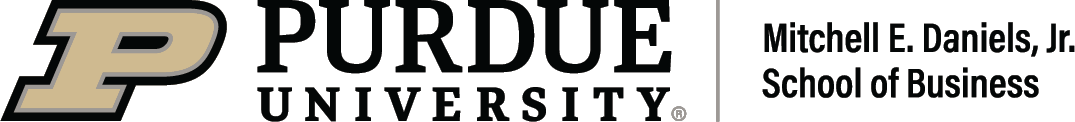 3
7/26/23
HIGHLIGHTS OF THE PURDUE ONLINE MBA PROGRAM
Why an Online MBA from Purdue?
Curriculum: I will learn the languages of accounting, finance, leadership, strategy and more. I’ll also have the opportunity to personalize my education through electives and specializations, which will allow me apply the skills I learn to the organization immediately.
The curriculum is accredited by AACSB, the most recognized accrediting body for business schools in the world. Fewer than 5% of business programs worldwide have received AACSB-accreditation.

ROI: Sponsoring me isn’t just an investment for my own personal gain; it’s an investment in this organization, as well. U.S. News & World Report consistently ranks Purdue in the Top 10 Most Innovative Schools in the U.S. 

Value: Purdue University is ranked #7 Best Value school in the U.S. by Wall Street Journal/Times Higher Education, delivering both quality and affordability.
ROI: Source: CNBC Make It, on the internet at https://www.cnbc.com/2020/07/28/the-top-50-us-colleges-that-pay-off-the-most-in-2020.html.
Innovation: Source: U.S. News & World Report, on the internet at https://www.usnews.com/best-colleges/rankings/national-universities/innovative.
#7 Best Value: The Wall Street Journal/Times Higher Education, on the internet at https://www.wsj.com/articles/college-rankings-list-2022-11632246093
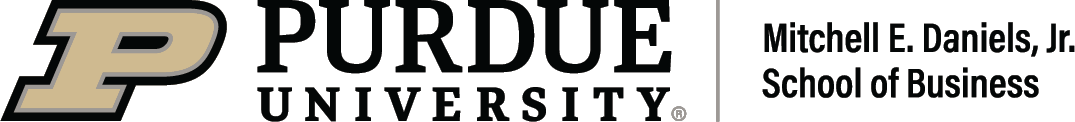 4
7/26/23
BENEFITS TO THIS ORGANIZATION
Investment in Me = Investment in You
Coursework: I’ll complete 48 credit hours covering all disciplines. I’ll learn from world-class faculty, tailor my degree with electives and specializations in high-demand areas of business, and work with a team on a capstone simulation project.

Application: My new skills will be immediately applicable to my work here. As such, I will use my new skillset to make better business decisions long before my time in the MBA program is complete.

Format: Purdue’s Online MBA is 100% online and can take as few as two years, or more if needed. The flexibility of the program allows me to continue with my responsibilities at our company.

Network: This will be an unparalleled opportunity for me to build a professional network with individuals from all over the globe. In addition to my classmates, I will become a part of the 600,000+ Purdue alumni network. All of these connections could be pivotal in helping me solve future problems for our company.
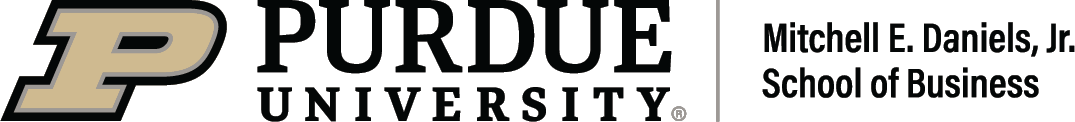 5
7/26/23
MY PLAN:  STATE PERSONAL DEVELOPMENT GOALS
How does my MBA plan fit into the bigger picture?
Lay out your objectives for earning an MBA, including how the degree will benefit you and your company. 

Highlight some of the MBA program research you’ve done and show why Purdue’s Online MBA is a good fit for you. 

Consider your organization’s and industry’s conditions, and what solutions you will be able to provide thanks to your new knowledge base and skill set. 

Develop a timeline of when and how you can and will share with your colleagues the knowledge you gain from your MBA courses and fellow classmates.

Share information about the courses, highlighting courses that are most applicable to your company or your role within the organization.
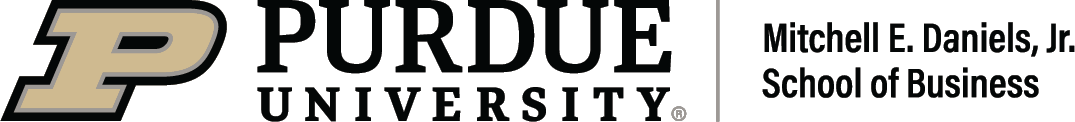 6
7/26/23
MY PLAN:  STATE PERSONAL DEVELOPMENT GOALS – 2
Insert Objectives Here:
Objective 1
Objective 2
Objective 3
Highlight Your Research Here:
Program Comparison
Why does Purdue make the most sense for you?
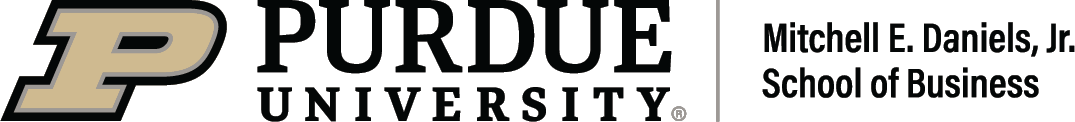 7
7/26/23
HOW DOES MY MBA PLAN FIT INTO THE BIGGER PICTURE?
The skills I’ll learn will help me make more of an impact on this organization
New Skill #1
Why it’s important
Impact

New Skill #2
Why it’s important
Impact

New Skill #3
Why it’s important
Impact
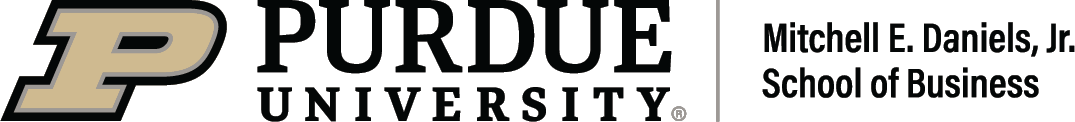 8
7/26/23
COST
Sell yourself to your employer.  

This should be a solid argument stating why you are worth what you’re asking for; it should sound like an investment and not a cost for the company.

Also, give your company plenty of time to digest the information/plan and make a decision.  

Suggest a Retention Agreement if your company doesn’t have a formalized process for education sponsorship.
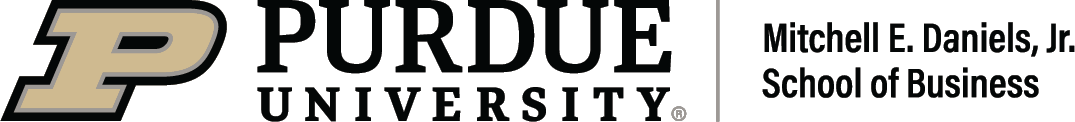 9
7/26/23
LET’S REVIEW…
My Ask
This is why the program is a good fit for my career development and will benefit the company.
This is how much I’m asking for (financials)
$60,000 tuition for Indiana residents, including fees
$62,102.40 tuition for non-Indiana residents, including fees
$1,000 nonrefundable deposit required
NOTE: Your deposit holds your seat in the program and will later be applied to your tuition.
This is when I’m asking for it
Tuition and fees are due on the first day of each semester, based on the number of credit hours you are taking that semester. Make an initial plan of your coursework so that you can show your financial request by calendar or fiscal year for your company. You can complete the program is as few as two years or take longer if needed.
Here is my proposed Retention Agreement
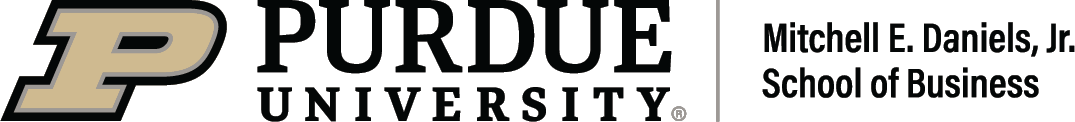 10
7/26/23
Thank You
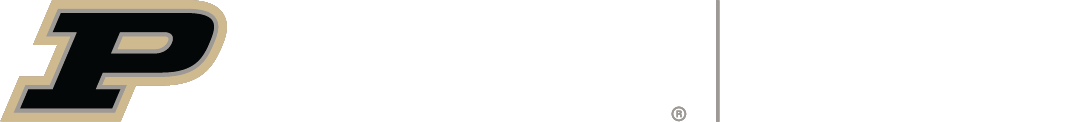 7/26/23